Большой Арктический заповедник
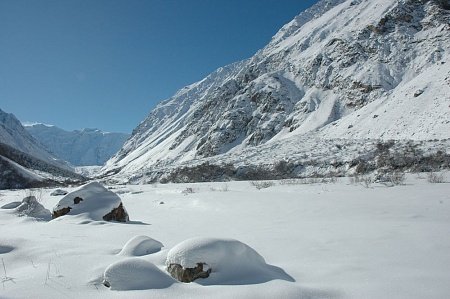 Птицы
Казарка краснозобая
Канюк мохноногий
Сова белая
Орлан-белохвост
Розовая чайка
Чернозобик
Белая чайка
Морской песочник
Источники:
http://zapovedsever.ru/other/arctic
https://www.floranimal.ru/parks/rossiya/bolshoy-arkticheskiy-zapovednik/
http://my.krskstate.ru/docs/nationalparks/bolshoy-arkticheskiy-zapovednik/